Определение выпускников 2020-2021 года
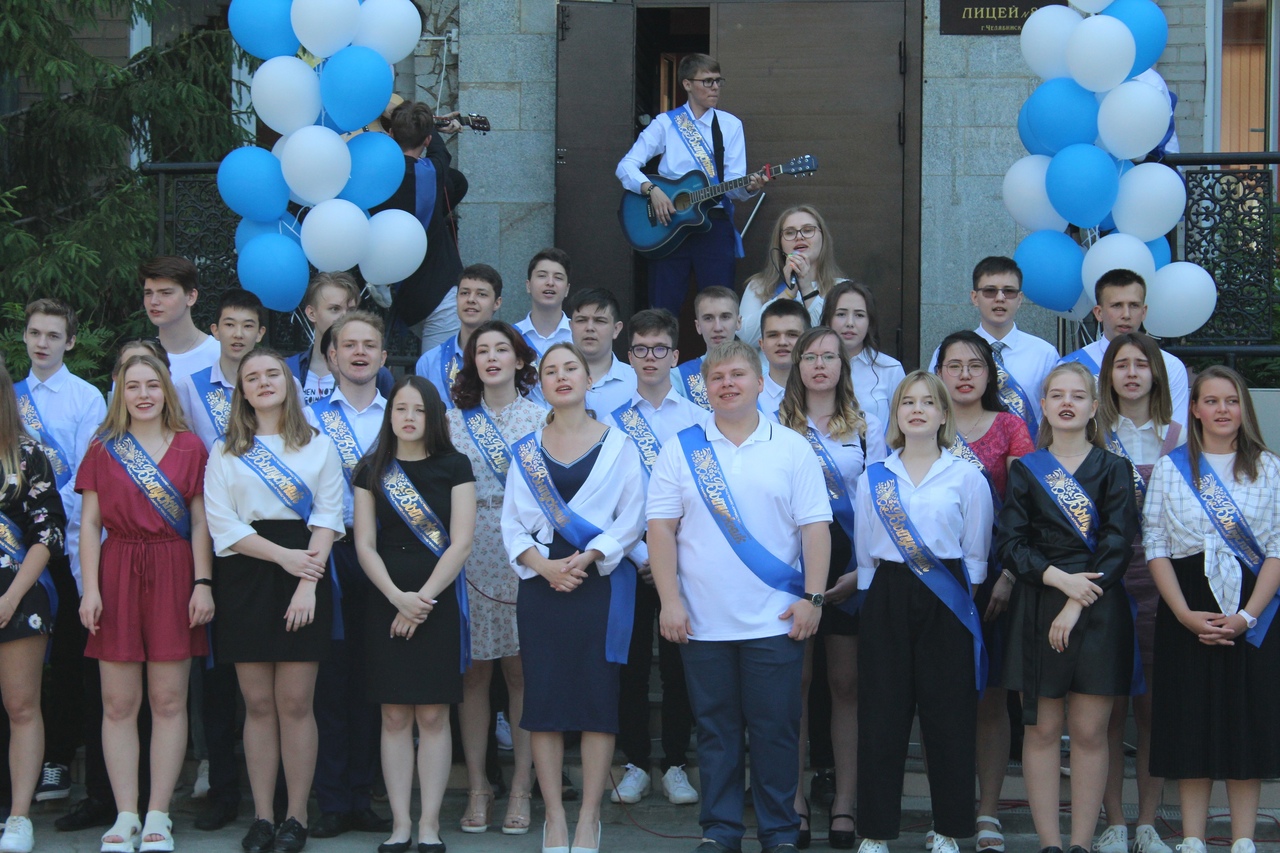 В 2020-2021 учебном году 55 выпускников
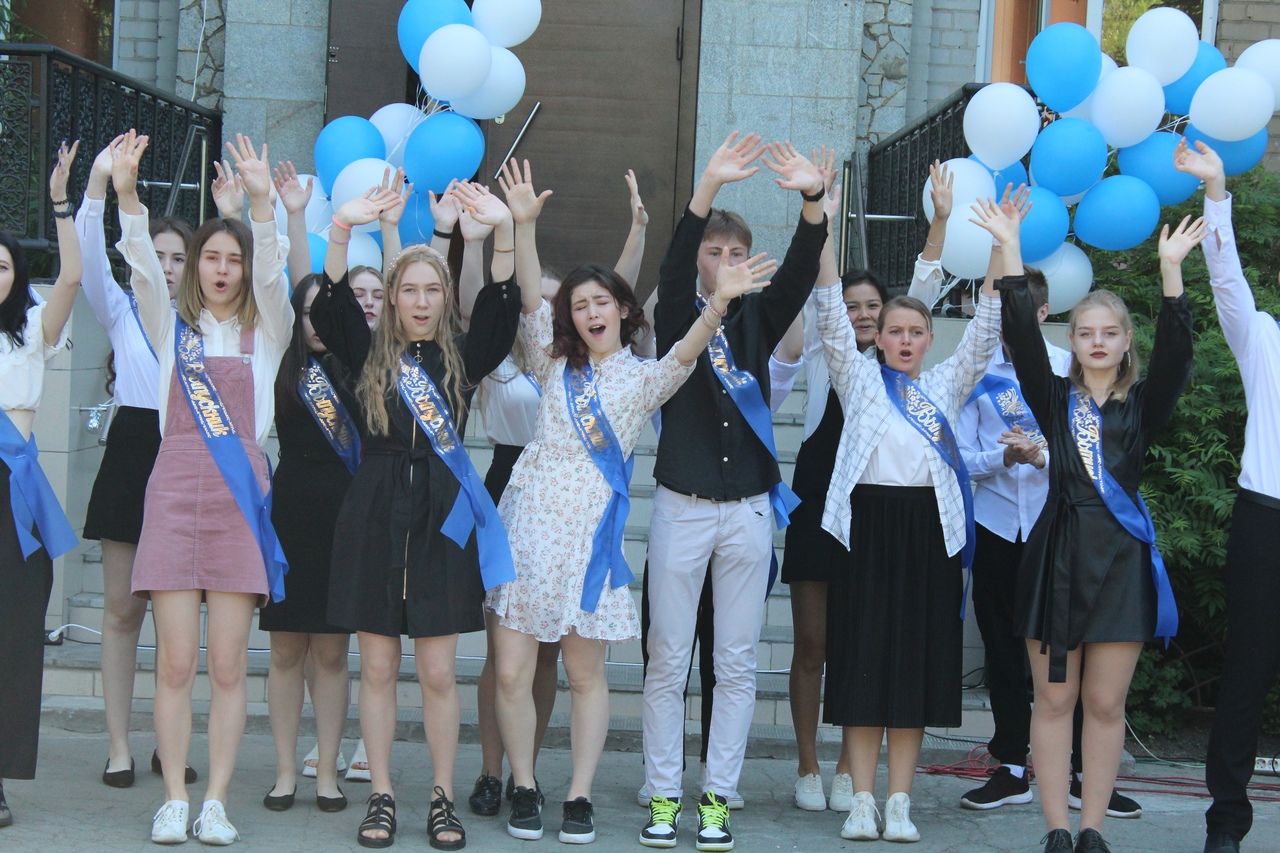 Классные руководители
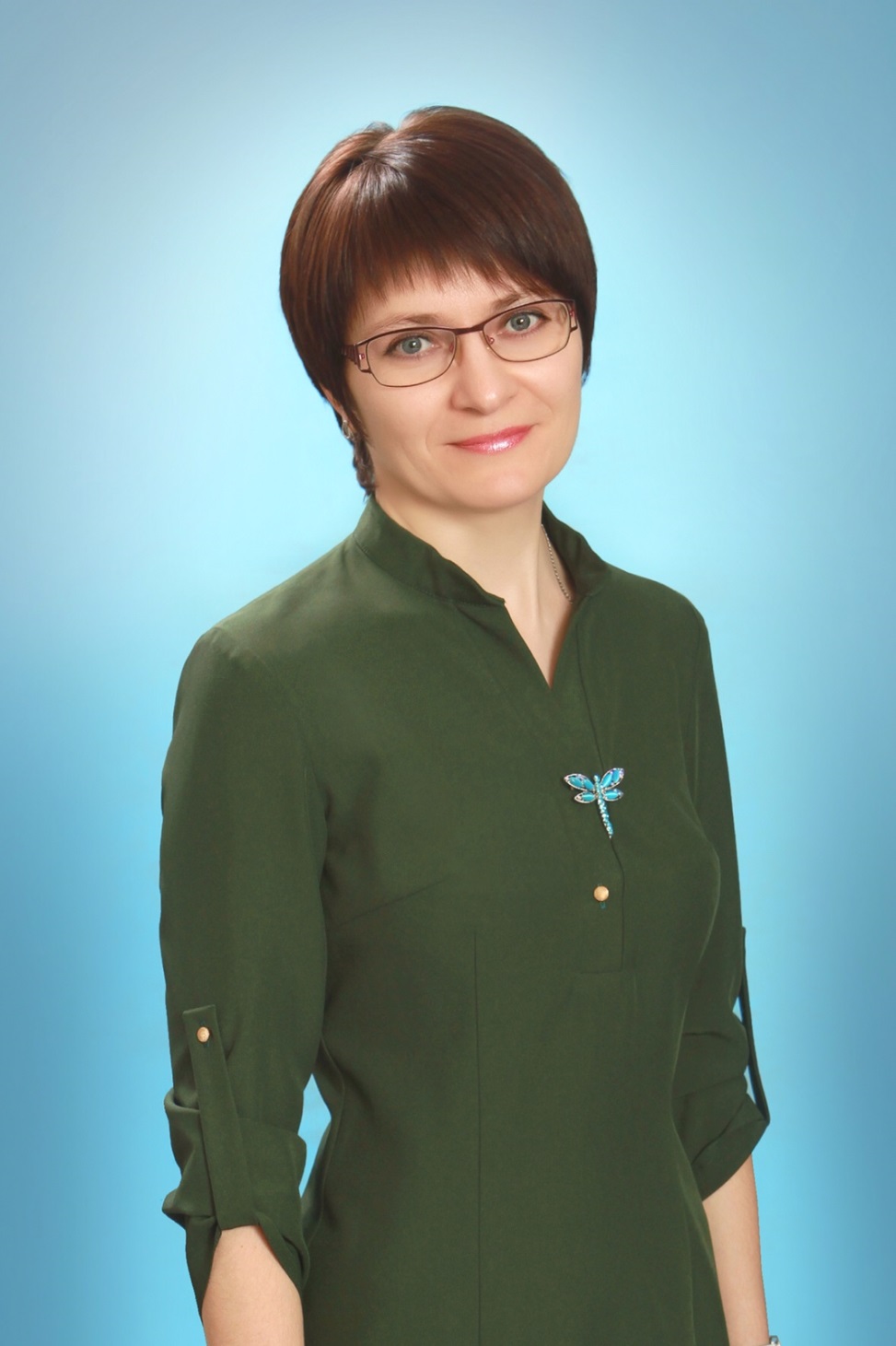 11-1 Кузнецова Е.Н.

11-2 Вылегжанина Е.С.
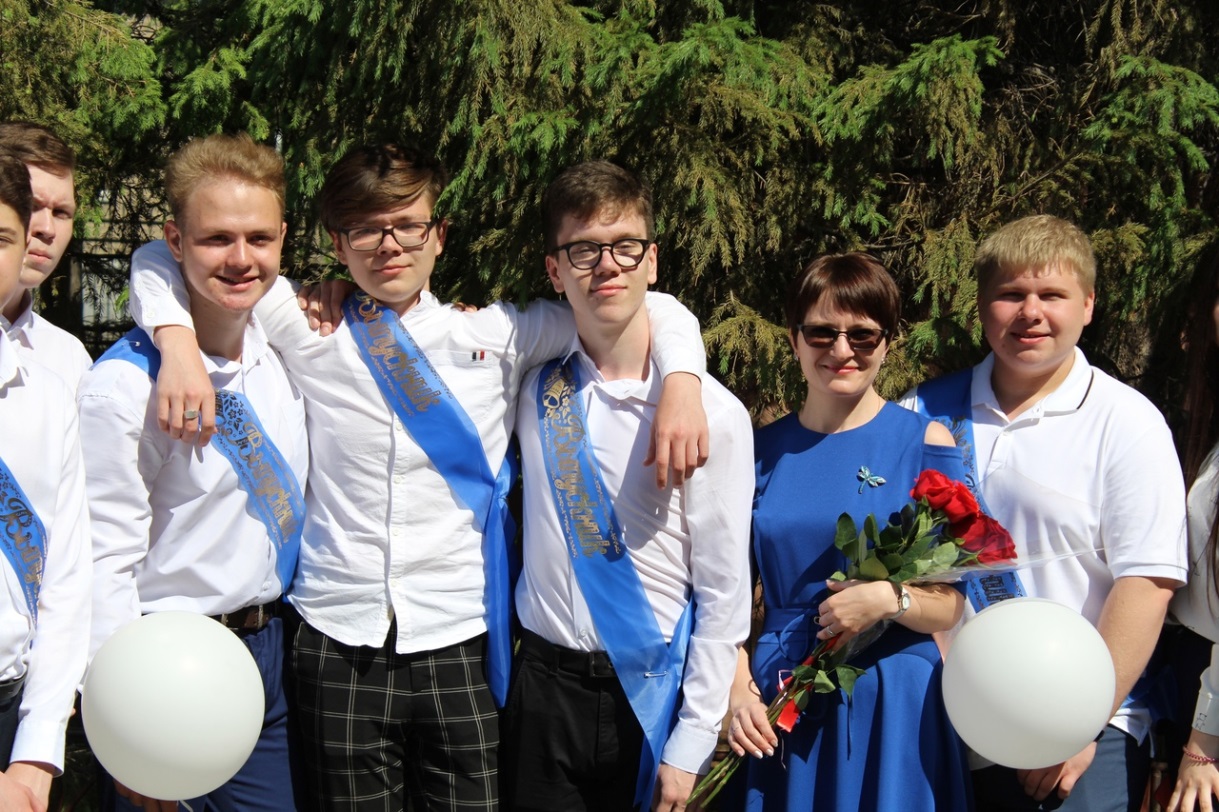 Определение выпускников
Поступление в вузы
Поступление на бюджет 

11/1 –  88% (82%)
11/2 – 62% (53%)
11 общ. – 74% (71%)
Соответствие лицейского профиля выбранному направлению
Физико-математический – 100%

Информационно-технологический – 82%  

Информационно-математический – 94%
Соответствие лицейского профиля выбранному направлению
Физико-математический – 100% (6 чел.)

            - программная инженерия 
            - факультет специальных информационных             технологий
            - физический факультет
            - авиастроение
            - наземные транспортно-технологические средства
Соответствие лицейского профиля выбранному направлению
Информационно–технологический – 82% (11 чел.)
            - бизнес-информатика
            - приборостроение
            - технология
            - агроинженерия
            - декоративно-прикладное искусство и дизайн            - -                              -           - информационные системы и технологии
            - землеустройство и кадастры
            - системы управления летательными аппаратами
(перевод и переводоведение, зарубежное регионоведение)
Соответствие лицейского профиля выбранному направлению
Информационно-математический  - 94%(19 чел.)
              - системы управления летательными аппаратами
              - офицер боевого управления
              - факультет математики, физики, информатики
              - системы и технические средства автоматизации и  управления
              - логистика
              - информационная безопасность автоматизированных систем           
              - информатика и вычислительная техника
              - графический дизайн
              - экономическая безопасность
Соответствие лицейского профиля выбранному направлению
Информационно-математический  - 94%(18+1 чел.)
              - математика и компьютерные науки
              - инфокоммуникационные технологии и системы связи
              - фундаментальная информатика и информационные технологии
              - компьютерная безопасность
              - декоративно-прикладное искусство и дизайн 
              - прикладная математика и информатика    
              - металлургия
             - информатика и вычислительная техника
             (страховое дело)
Соответствие лицейского профиля выбранному направлению
Общеобразовательное направление (18+1 чел.)
          - факультет журналистики
            - организация культурно – досуговой деятельности
            - системы управления летательными аппаратами
            - менеджмент и управление
            - технология  художественной обработки материалов
            - уголовное право
            - учитель начальных классов
            - гостиничное дело
            - химический факультет
            - международные отношения, экономика 
            - биологический факультет
            - лечебное дело
География поступления выпускников в вузы
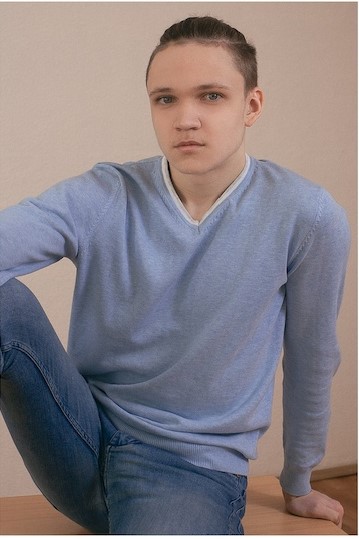 География поступления выпускников в вузы
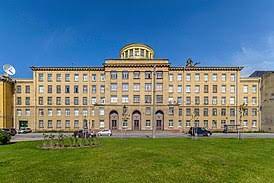 Кожич Максим
Санкт - Петербург
ФГБВОУ ВО «Военно-космическая академия имени А.Ф. Можайского»
Факультет специальных информационных технологий, б.
География поступления  выпускников в вузы
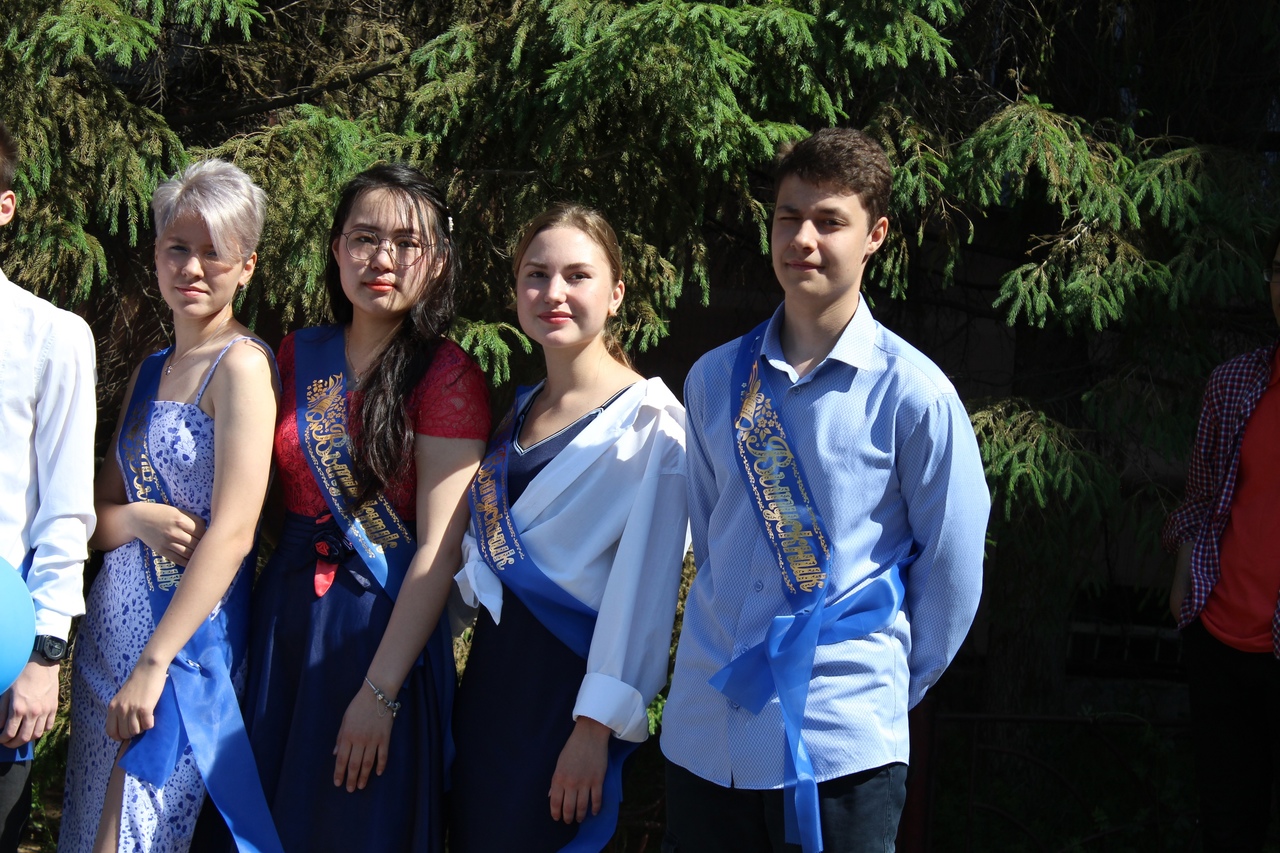 Санкт - Петербург
ФГБОУ ВО Санкт – Петербургский государственный университет
Международные отношения, экономика (с углубленным изучением экономики Китая и китайского языка), к.
Чжао Ие
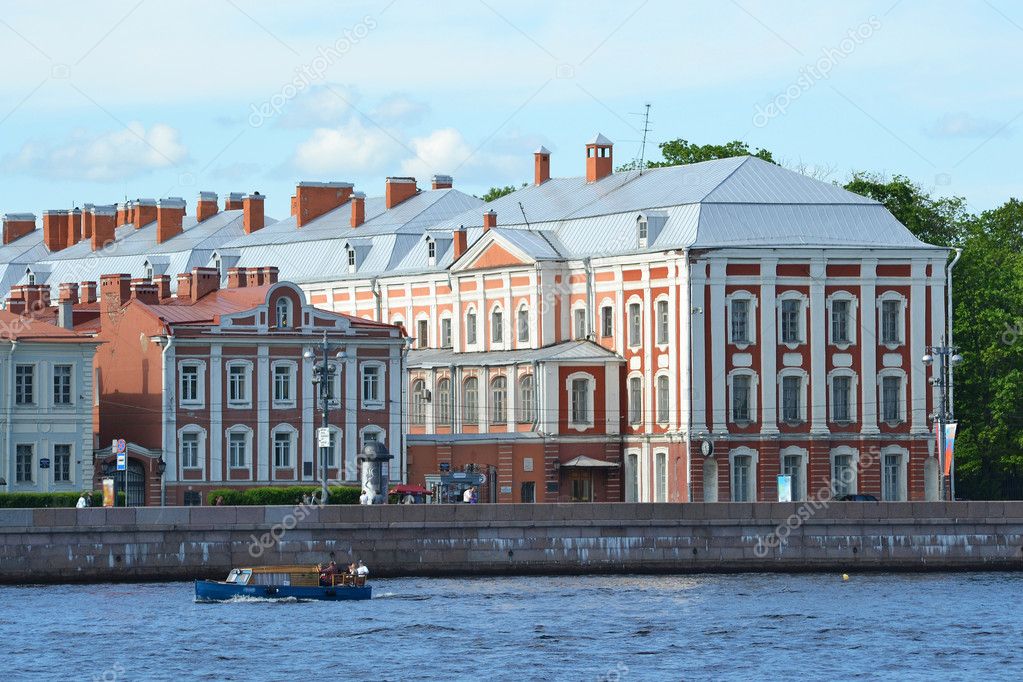 География поступления выпускников в вузы
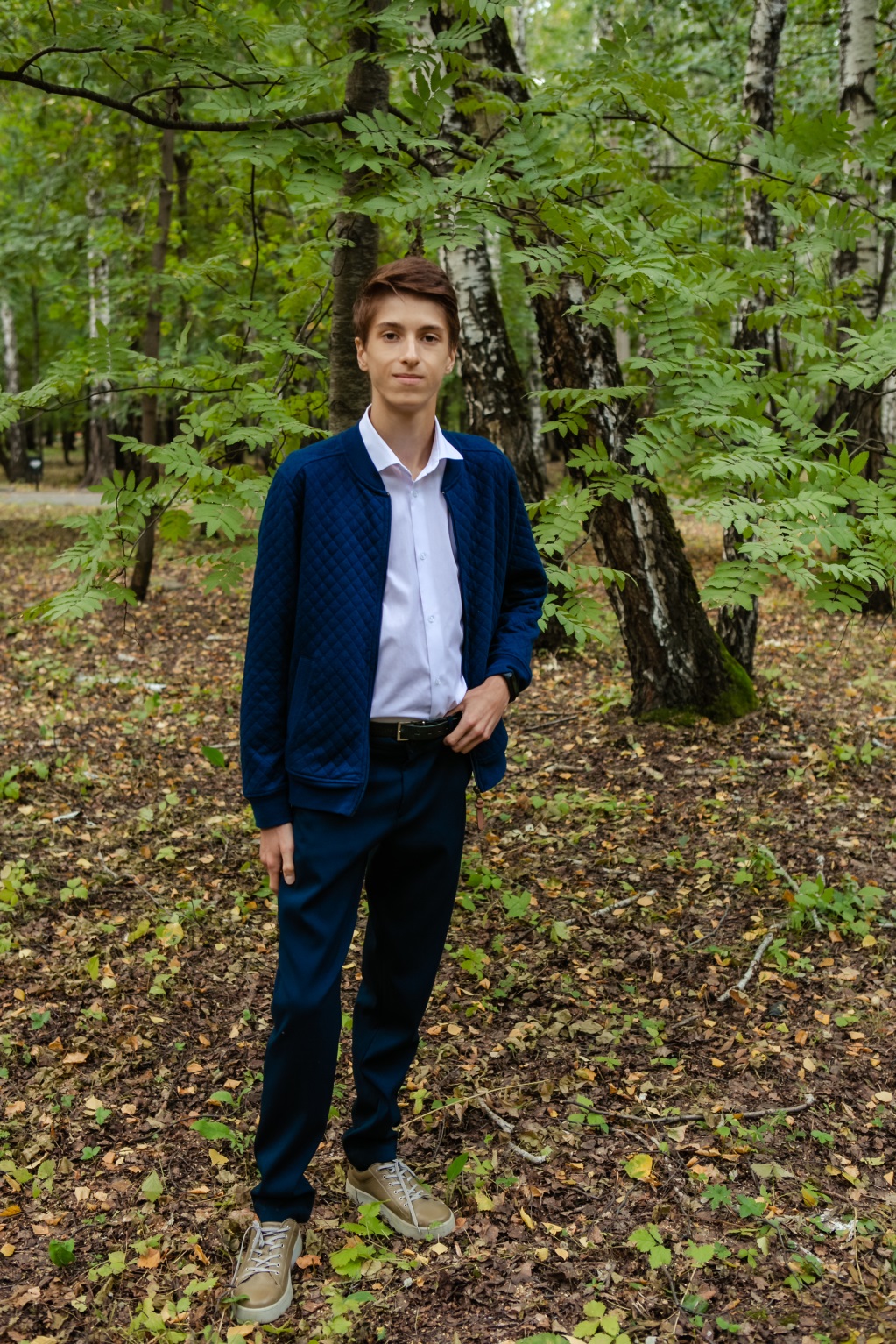 Москва
ФГБОУ ВО «Московский Государственный Университет»,
Физический факультет,
 б.
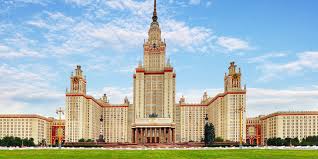 Мотовилов Владислав
География поступления выпускников в вузы
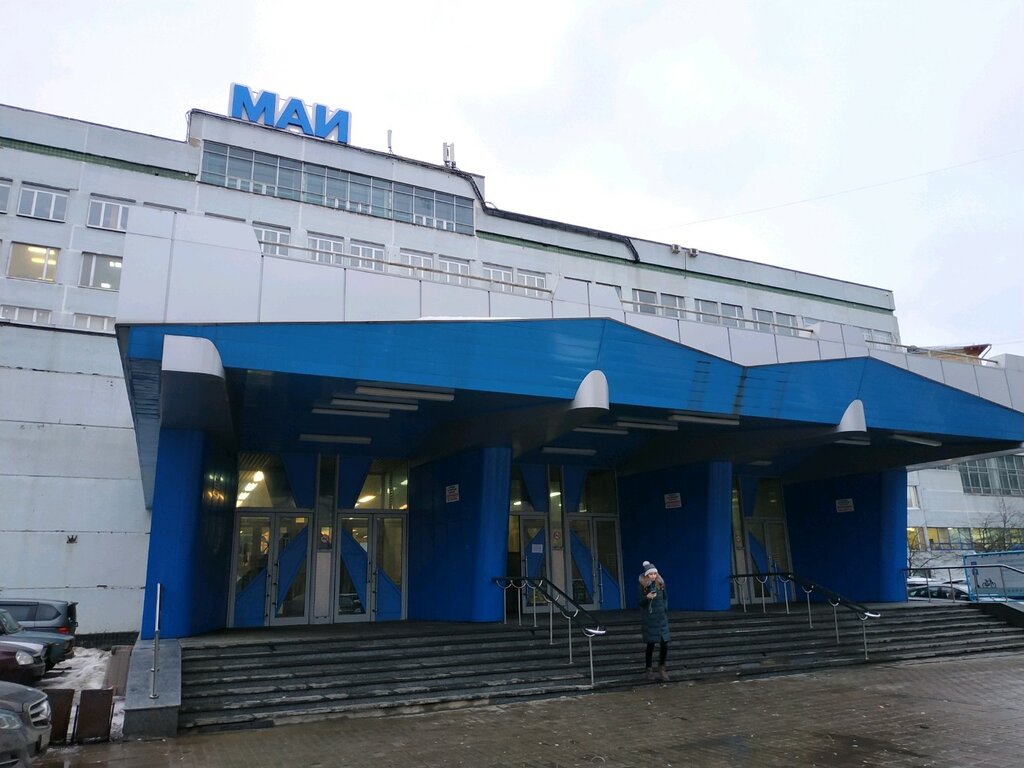 Сабуров Павел
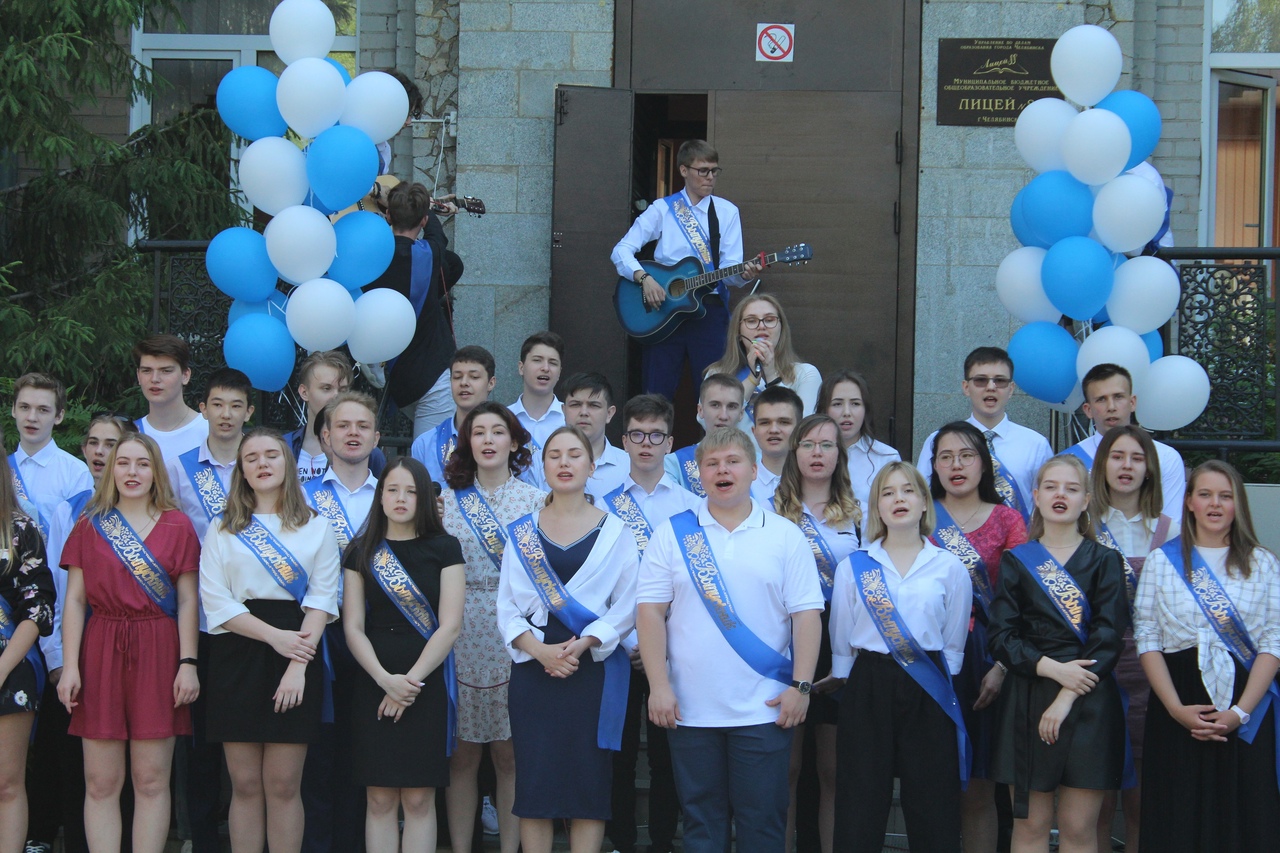 Москва
ФГБОУ ВО 
«Московский 
авиационный институт»,
Авиастроение, б.
География поступления выпускников в вузы
Москва
ФГБОУ ВО 
«Московский технический университет связи и информатики»,
Инфокоммуникационные технологии и системы связи, б.
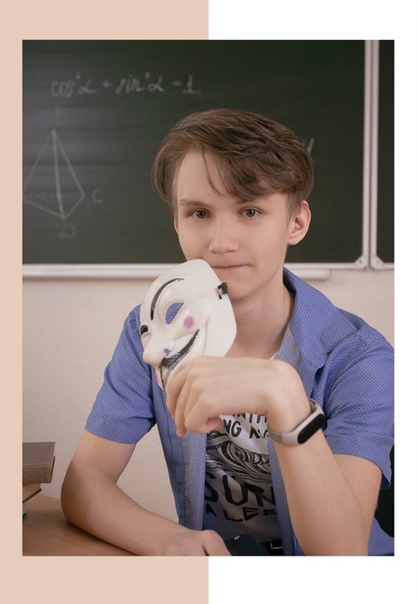 Захаров Данила
География поступления выпускников в вузы
Шакирова Альфина
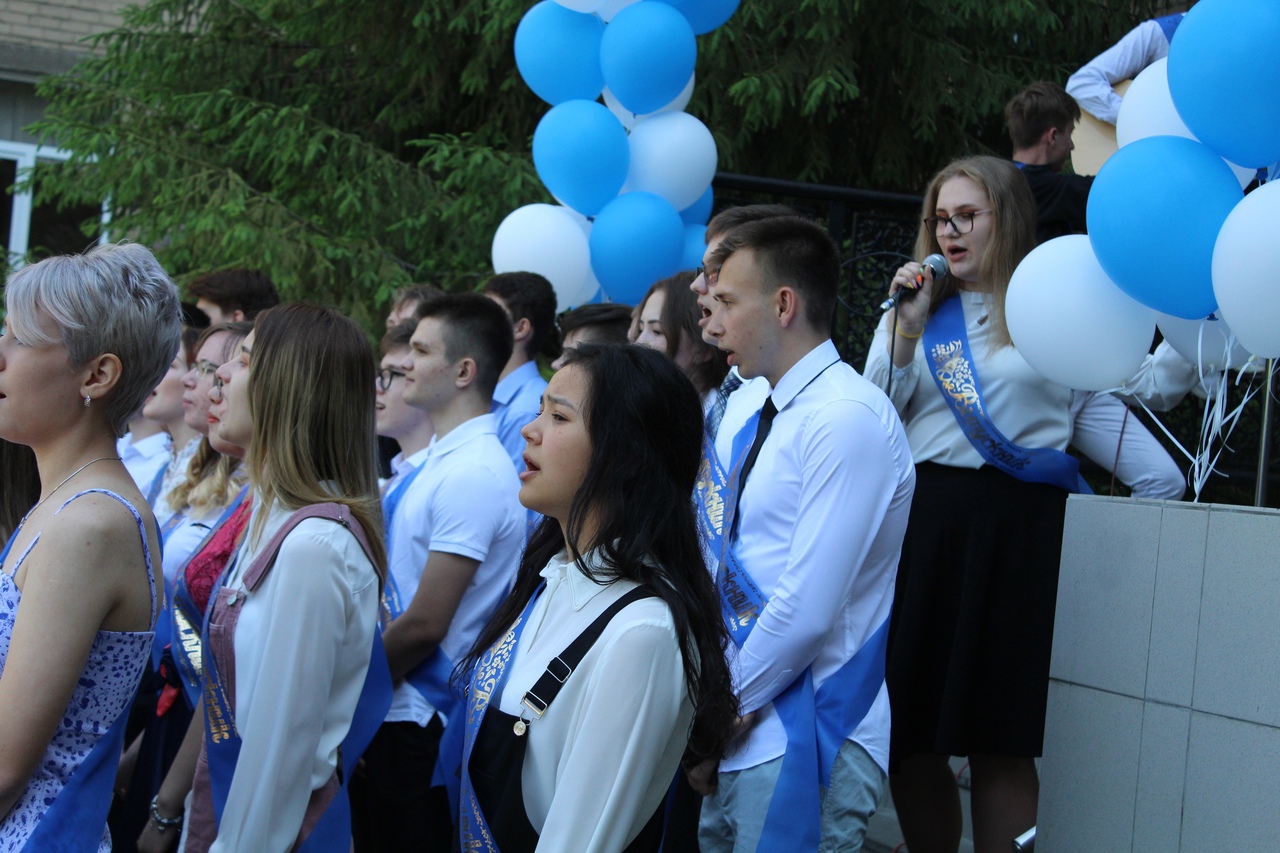 УФА
ФГБОУ ВО 
«Башкирский государственный университет»,
Биологический факультет,
Биохимия и биотехнология, б.
География поступления выпускников в вузы
Выбор вузов
Выбор вузов
Другие вузы:
- ЮУрГАУ
- МИДИС (Международный институт дизайна и сервиса)
- ЧВВАКУШ
- ЮУрГГПУ
Южно- Уральский технологический университет
Южно- Уральский государственный институт искусств им. Чайковского
Институт спорта туризма и сервиса ЮУрГУ
- ЮУГМУ
Будущие учительницы
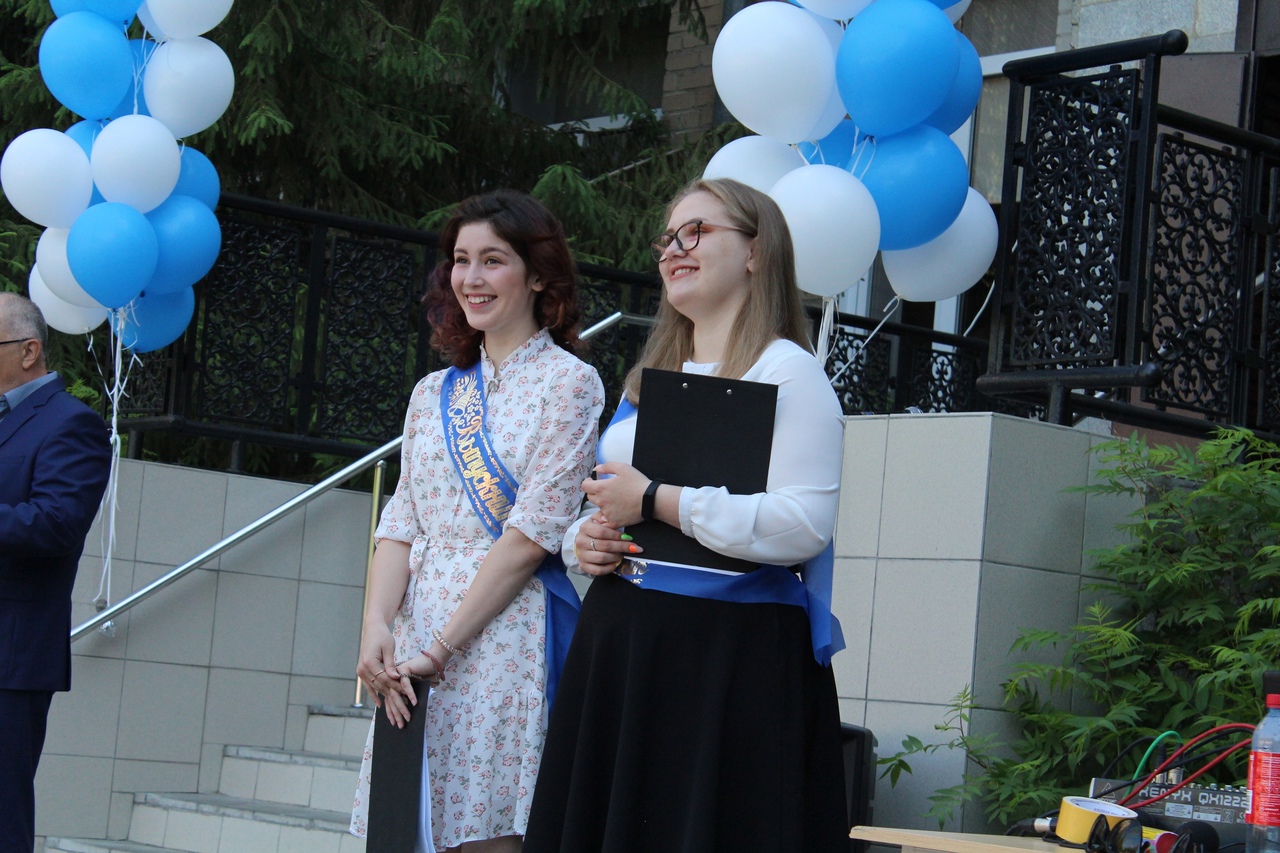 Выпускники 2021!
Спасибо за внимание!